Kurikulární činnosti učitele
Od učiva k jeho didaktické analýze, výukovému cíli a učebním úlohám

ŠP PS 2021
Diskuse k plnění 1. části portfoliového úkolu.
Formální struktura portfoliového úkoluPředmět – vzdělávací oblast:                                                           Ročník:Tematický celek:                                      Téma (3-4 vyuč. jednotek) …..  myšlenková mapaCíle tématu: – vybírat v RVP  („cíle“, „klíčové kompetence“ a „očekávané výstupy“):- kognitivní (vědomosti)                    - psychomotorické (dovednosti, schopnosti) - postojové - afektivní – výchovné (postoje, potřeby, zájmy, hodnoty)
Klíčové kompetence a jejich průnik ve výuce - příklady
Kompetence sociální a personální
- schopnost spolupráce a práce ve skupině
- zpracovávání témat různou formou dramatizace,
dialog, hudební zpracování apod.)
- vedení k respektování dohodnutých pravidel a
k odpovědnosti za vykonanou práci skupinovou i samostatnou
Kompetence k učení
- zájem o cizí jazyk, uvědomování si důležitosti znalosti cizího jazyka
- vedení k sebehodnocení i vzájemnému hodnocení
- vedení k vlastní aktivitě při vyhledávání učebního materiálu
Kompetence k řešení problémů
Kompetence občanské
- práce s obrázkovým a akustickým materiálem
- zpracovávání předloženého problému – hledání správné odpovědi
- možnost využití cizího jazyka v běžném životě
- seznámení s reáliemi anglicky mluvících zemí
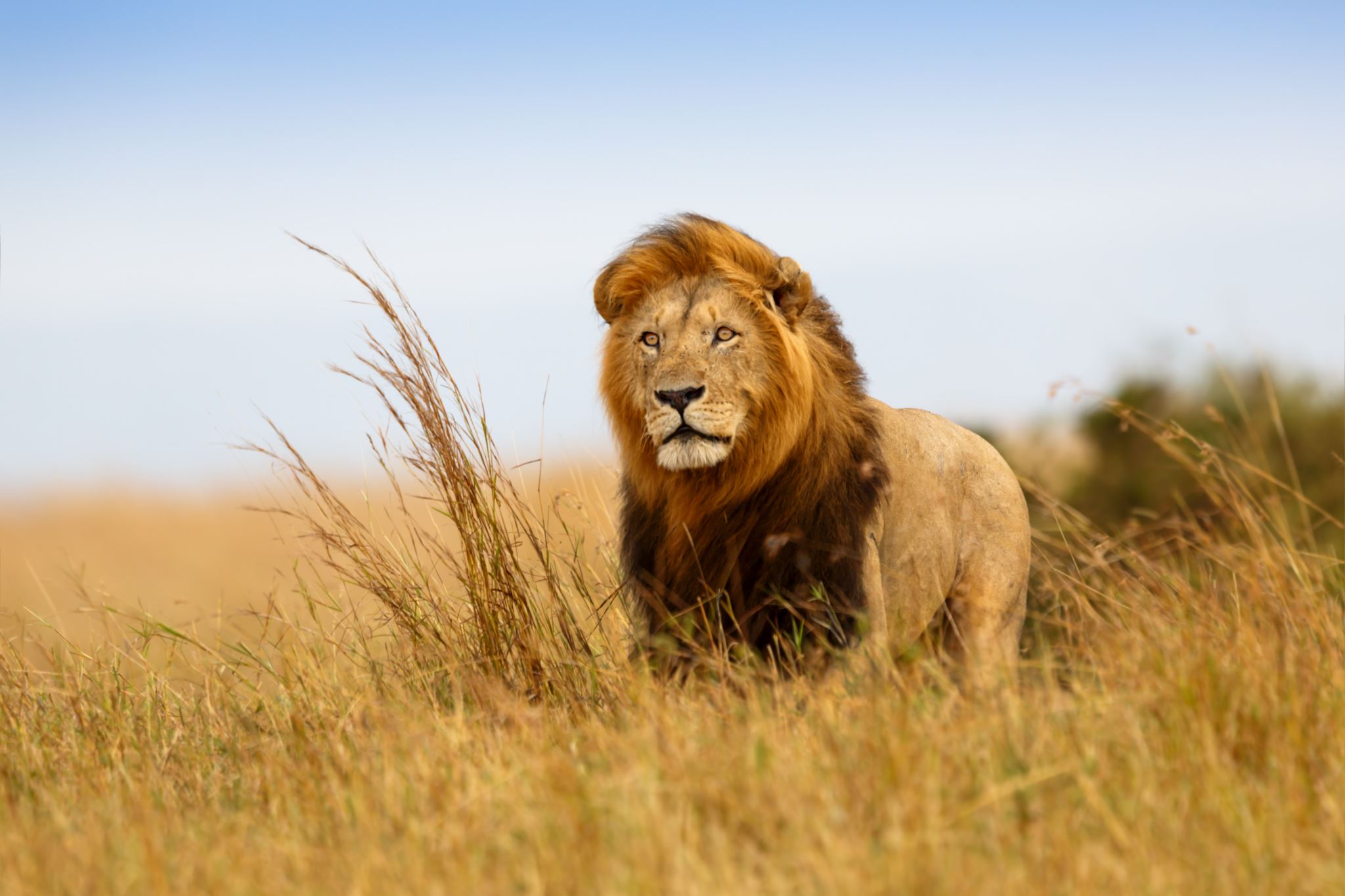 Učivo – zkuste si prosím doma
fraus-prirodopis-8-pro-zs-a-vg-uc-ukazky-str-3-4-16-17-32-33-42-101-102.pdf

Trávicí-soustava-1.pdf
Savci-2-Placentálové.-Hlodavci (1).pdf
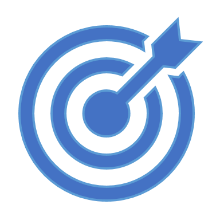 Cíl semináře
Kurikulární obsahy
V kurikulárních dokumentech jsou uspořádány zpravidla do vzdělávacích oblastí nebo vyučovacích předmětů. 
Vyučovací předměty „vymezuji rámec učiva a zároveň poskytují předpoklady pro odbornost výuky tím, že jsou zakotveny v jednotlivých specializovaných oborech“ (Slavik, 1999, s. 220).
Vyučovací předměty jsou způsoby myšleni o určitých jevech; nejsou vědami v „kapesním vydání“; transformuji je s ohledem na žáky a na cíle vzdělávání.
Vztah obor – vyučovací předmět jako klíčový problém tvorby kurikula.
Aktéři:                  Tvůrce kurikula      -       učitel              - žák

Transformace 

Obsahy
                                         
Procesy                                  vyučování a učení
Didaktická analýza učiva (pojmová, operační/učební úlohy a mezipředmětová)
    poznatky (definice, data, poučky, zákony, pravidla, reálie), jejichž osvojením se v žákově poznatkové sféře vytvoří vědomosti;
 
          činnosti (aktivity, cvičení, trénink, výkony), jejichž opakovaným prováděním se dosáhne určitých žádoucích dovedností v intelektuální, motorické nebo psychomotorické úrovni žáka, v některých případech (při větším počtu opakování) i zautomatizovaných struktur, tj. návyků;
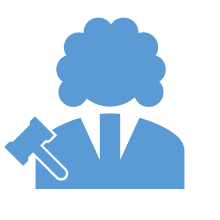 Didaktická analýza učiva = projektová a hodnotící činnost učitele, který při přípravě na hodinu zvažuje, zda se v konkrétním učivu jedná o:
    logické operace a myšlenkové pochody a postupy k pochopení nového učiva a jeho souvislostí; mají formativní význam, učí žáka myslet a hledat řešení a postupy; 
        výchovné momenty, obohacující a rozvíjející emotivní sféru člověka, prožívání citů a emocí, estetických vjemů a prožitků;
        volní prvky k rozvíjení určité míry snahy, vytrvalosti a vůle k pochopení nového a k překonání překážek.
Didaktická analýza učiva = projektová a hodnotící činnost učitele, který při přípravě na hodinu zvažuje, zda se v konkrétním učivu jedná o:
1. Pojmová analýza - stěžejních pojmů v tématu a vztahů mezi nimi.
Struktura učiva
Příklady
Pojmy
Oběhová soustava. Krev, červené krvinky, bílé krvinky, krevní destičky.
Fakta: V těle máme 5-6l krve. Svaly společně s kostrou umožňují pohyb těla a vyvíjejí sílu. Dýcháním je nepřetržitě zajištěn přívod kyslíku ze vzduchu.  
Generalizace: Na svalech závisí i trávení potravy a oběh krve. Onemocnění dýchacích cest předcházíme otužováním, pravidelným větráním , dodržováním hygieny. Každý člověk má krev určité krevní skupiny.